Successfully Assessing Failure: Authentic Assessment
Krishna Dunston
kdunston@uarts.edu
Thursday, September 11th, 11:15 – 12:15
Assessing the Artifact
When is Art correct?
What is a perfect execution of Technique?
What is the timeline of Mastery?
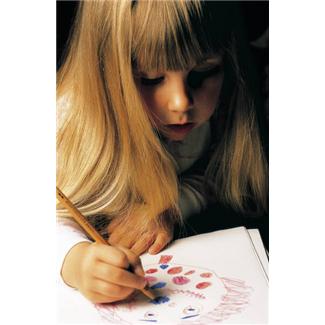 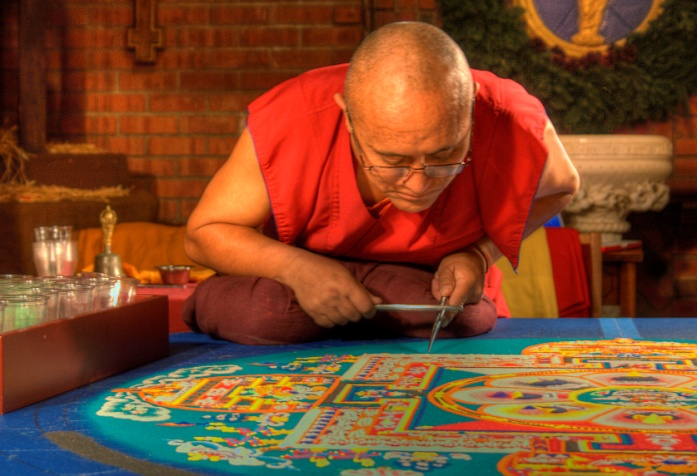 The Wrong Stuff – www.slate.com
Kathryn Schultz

Search Phrase, “The Wrong Stuff” slate
The Wrong Stuff – www.slate.com
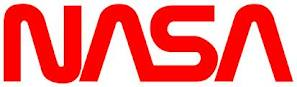 The                            Model
Mathematically perfect
No errors
Double check product
“Go” or “No Go”
High risk
The Wrong Stuff – www.slate.com
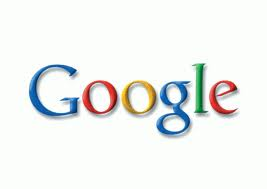 The                       Model:
Process is at the center
Test for success AND test for errors
Make a lot of attempts
Passionate people work hard
Things change
Try again
If it doesn’t work now, put it aside and maybe it will work later
Rubric Users/Builder Assessment
Avid!  I have a rubric to evaluate my breakfast!
Moderate. I have used or built rubrics.
Curious.  I have read about them, but haven’t used one myself.
What’s a rubric?
How do you see progress?
How do you know goals are being achieved over time?
Why use rubrics?
What if you had to tell the seed…
…what comes
                      next?
What is a rubric anyway?
You may already use one, but under the name, “grading scale” or “requirement checklist.”
A rubric is a tool that list requirements for an assignment, a course, a program; offers a range (Poor, Superior, etc); and describes what success/failure looks like.
Rubric: Participation
For instance, if you wanted to create a rubric for "Class Participation," you might choose criteria such as these:
Professionalism 
Engagement 
Improvement
Rubric: Participation
And, you want to be able to judge on a 3 scale range: 
Unacceptable
Acceptable
Superior
Rubric: Participation
Your rubric might look like this:
Rubric: Participation
It becomes a useful communication device when you provide your own standards and examples:
Rubric: Participation
I like to be able to target more specifically where I'd like to see improvement.  For example, have you ever had a student who was wonderful contributor to class - but chronically tardy?  In the example rubric, that student's participation grade would look like this: :
Workshop Exercise
Build a rubric which focuses on processes which might be successful – even if product, technique, or artifact is a failure.

Share research in defining criteria, program/class/assignment requirements.

Share language, terms, definitions.
Processes of Art-Making
Search phrase: “Creative Thinking Rubric”
Risk-Taking
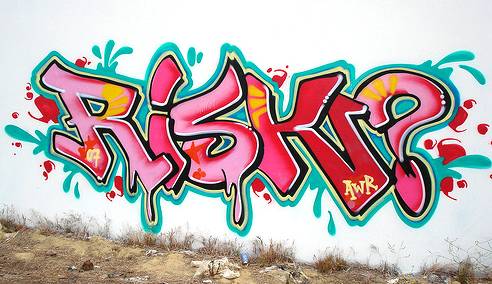 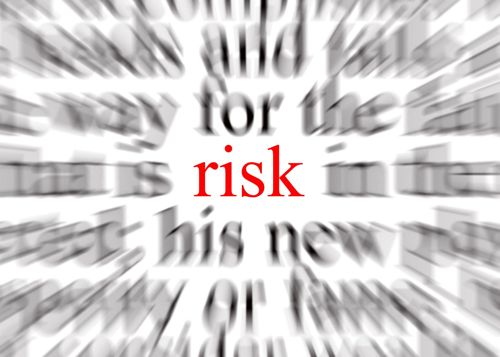 Two roads diverged in a wood, and I… I took the one less traveled by, and that has made all the difference. – Robert Frost
Only those who will risk going too far can possibly find out how far one can go. – T. S. Eliot
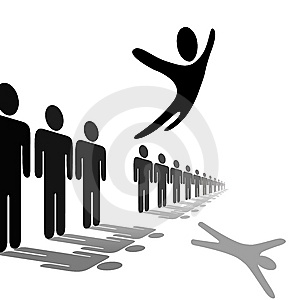 I am always doing that which I cannot do, in order that I may learn how to do it. 
– Pablo Picasso
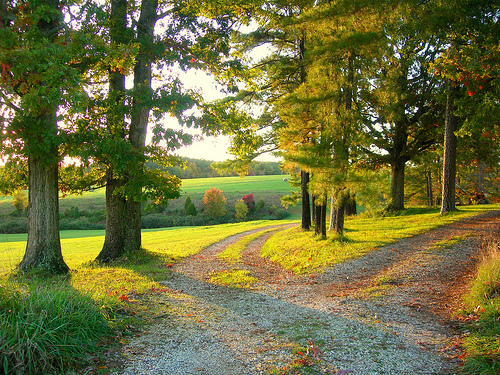 Do not be too timid and squeamish about your actions. All life is an experiment. The more experiments you make the better. What if they are a little course, and you may get your coat soiled or torn? What if you do fail, and get fairly rolled in the dirt once or twice. Up again, you shall never be so afraid of a tumble. – Ralph Waldo Emerson
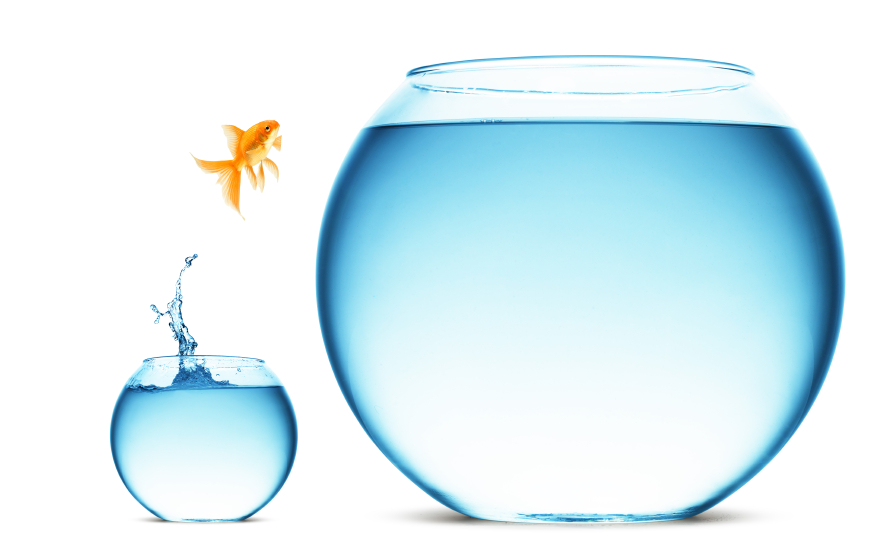 Often the difference between a successful man and a failure is not one’s better abilities or ideas, but the courage that one has to bet on his idea, to take a calculated risk, and to act. 
– Maxwell Maltz
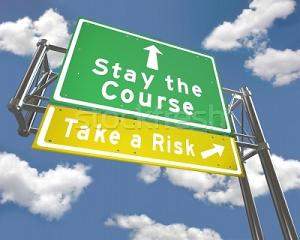 Risk-Taking
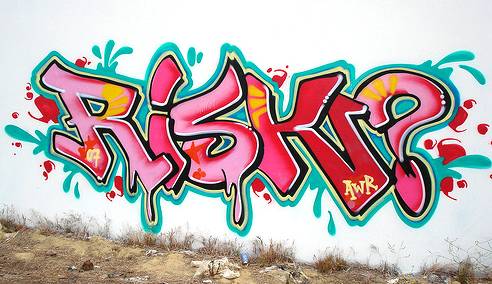 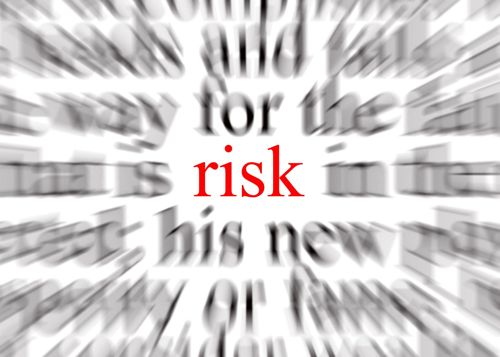 Two roads diverged in a wood, and I… I took the one less traveled by, and that has made all the difference. – Robert Frost
Only those who will risk going too far can possibly find out how far one can go. – T. S. Eliot
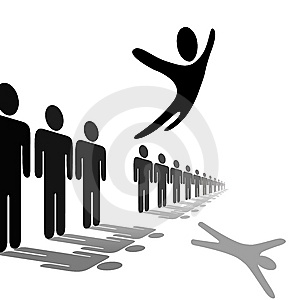 I am always doing that which I cannot do, in order that I may learn how to do it. 
– Pablo Picasso
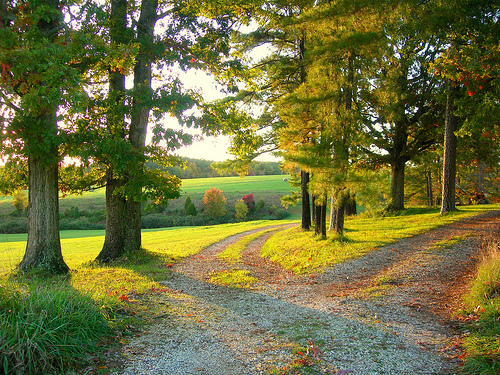 Do not be too timid and squeamish about your actions. All life is an experiment. The more experiments you make the better. What if they are a little course, and you may get your coat soiled or torn? What if you do fail, and get fairly rolled in the dirt once or twice. Up again, you shall never be so afraid of a tumble. – Ralph Waldo Emerson
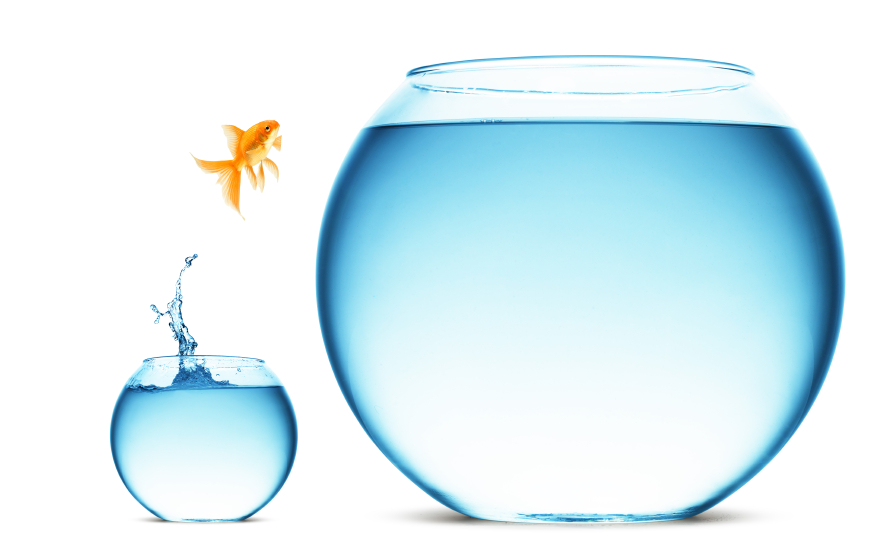 Often the difference between a successful man and a failure is not one’s better abilities or ideas, but the courage that one has to bet on his idea, to take a calculated risk, and to act. 
– Maxwell Maltz
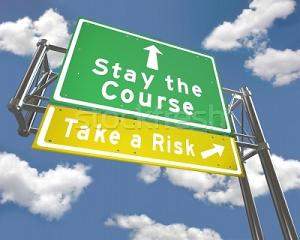 Please pass your rubric to the person to your right.
Share !
Processes of Art-Making
Persistence
Search Phrase: “Grit Scale” Duckworth

Dr. Angela Duckworth, UPENN

“Grit: Perseverance and Passion for Long-Term Goals”

Grit Scale
Persistence
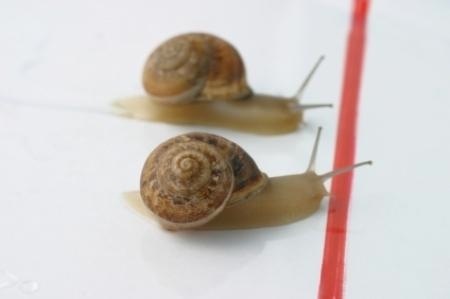 The difference between people who believe they have books inside of them and those who actually write books is sheer cussed persistence - the ability to make yourself work at your craft, every day - the belief, even in the face of obstacles, that you've got something worth saying. - Jennifer Weiner
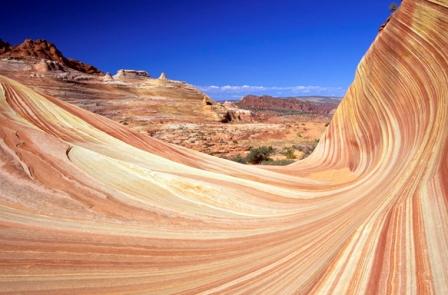 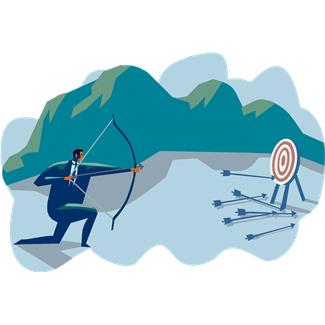 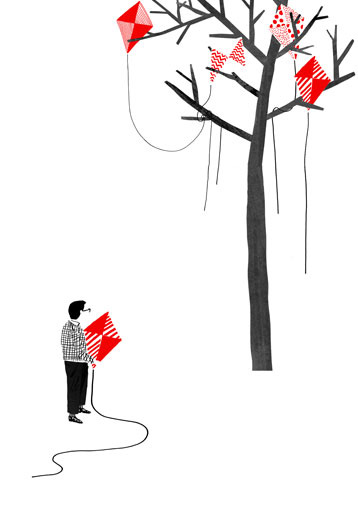 Try again. Fail again. Fail better.- Samuel Beckett
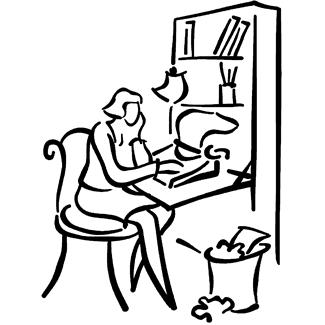 Many of life's failures are people who did not realize how close they were to success when they gave up. - Thomas A. Edison
It's not that I'm so smart, it's just that I stay with problems longer.  
~Albert Einstein
With ordinary talent and extraordinary perseverance, all things are attainable.  
~Thomas Foxwell Buxton
Persistence
Perseverance
Determination
Stamina
Grit
Stick-to-it-iveness
Tenacity
Persistence
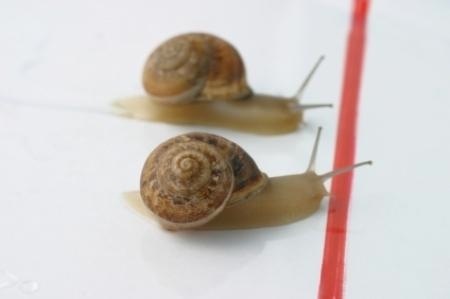 The difference between people who believe they have books inside of them and those who actually write books is sheer cussed persistence - the ability to make yourself work at your craft, every day - the belief, even in the face of obstacles, that you've got something worth saying. - Jennifer Weiner
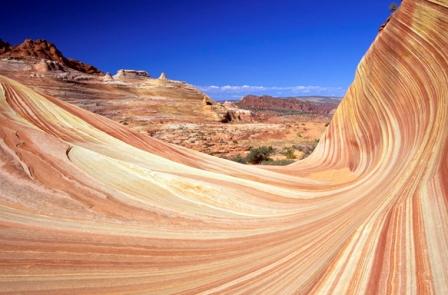 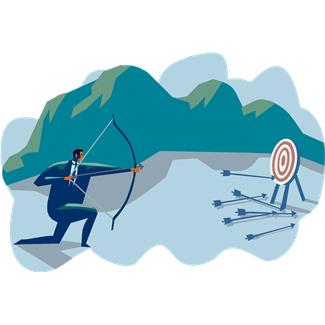 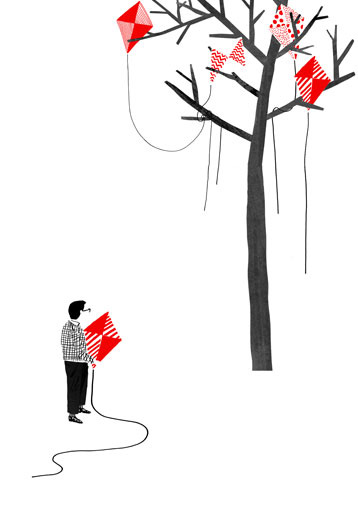 Try again. Fail again. Fail better.- Samuel Beckett
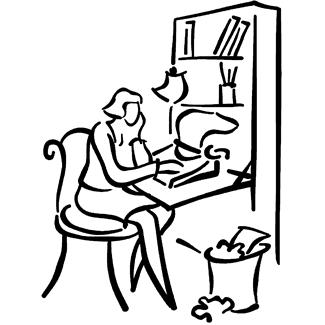 Many of life's failures are people who did not realize how close they were to success when they gave up. - Thomas A. Edison
It's not that I'm so smart, it's just that I stay with problems longer.  
~Albert Einstein
With ordinary talent and extraordinary perseverance, all things are attainable.  
~Thomas Foxwell Buxton
Please pass your rubric to the person to your right.
Share !
Processes of Art-Making
Intention
“Good fortune is what happens when opportunity meets with planning.”  
- Thomas Alva Edison
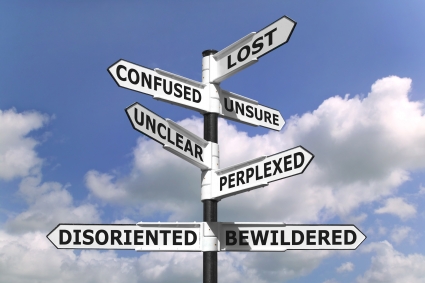 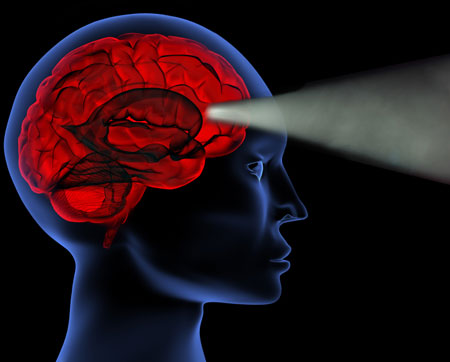 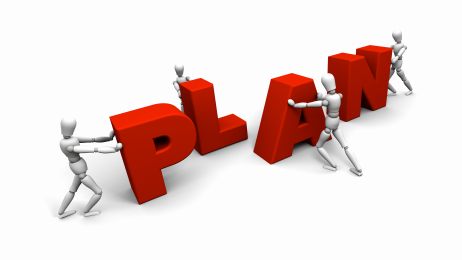 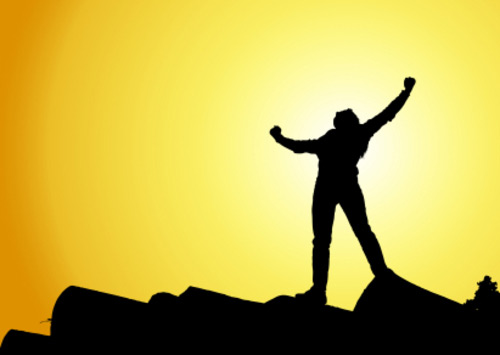 "I have learned, that if one advances confidently in the direction of his dreams, and endeavors to live the life he has imagined, he will meet with a success unexpected in common hours.“
 - Henry Thoreau
“By failing to prepare, you are preparing to fail.” ― Benjamin Franklin
Action is the foundational key to all success. - Pablo Picasso
Intention
Project
Objective
Motivation
Design
Plan
Purpose
Direction
Deliberateness
Intention
“Good fortune is what happens when opportunity meets with planning.”  
- Thomas Alva Edison
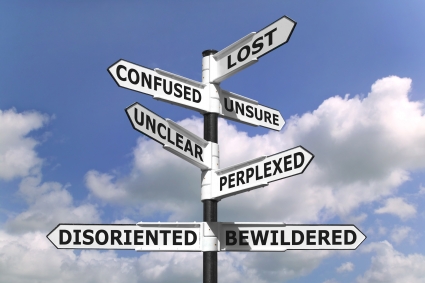 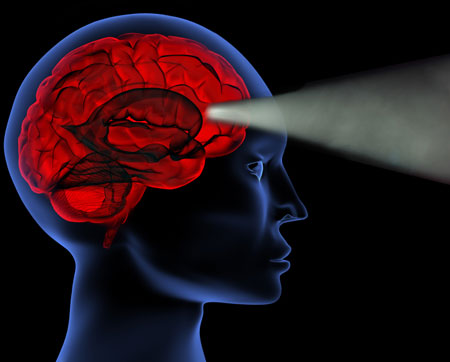 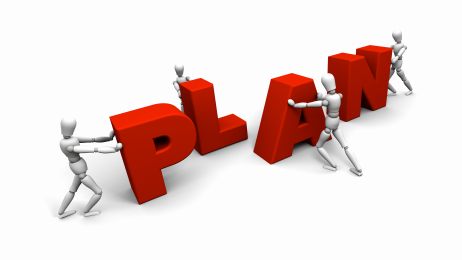 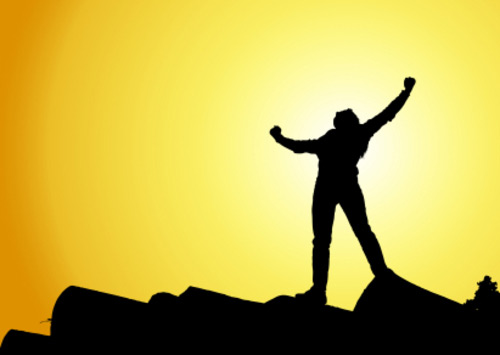 "I have learned, that if one advances confidently in the direction of his dreams, and endeavors to live the life he has imagined, he will meet with a success unexpected in common hours.“
 - Henry Thoreau
“By failing to prepare, you are preparing to fail.” ― Benjamin Franklin
Action is the foundational key to all success. - Pablo Picasso
Please pass your rubric to the person to your right.
Share !
Processes of Art-Making
Growth
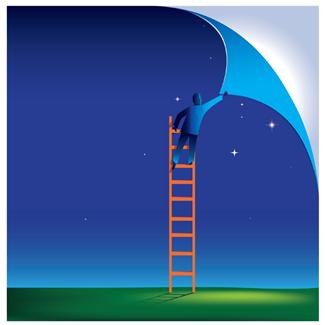 “Growth means change and change involves risk, stepping from the known to the unknown.”
Be not afraid of growing slowly; be afraid only of standing still.Chinese Proverb
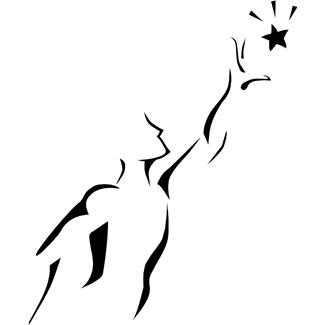 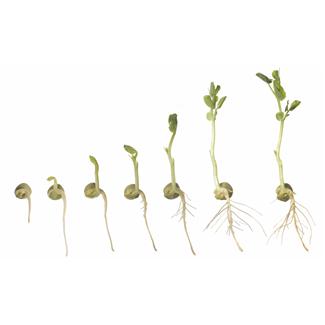 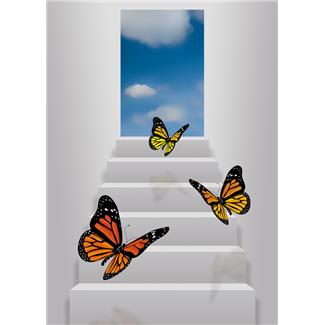 Change and growth take place when a person has risked himself and dares to become involved with experimenting with his own life. Herbert Otto
“The great thing in the world is not so much where we stand, as in what direction we are moving.”  
- Oliver Wendell Holmes
Growth
Evolution
Development
Reach
Maturation
Adaptability
Improvement
Advancement
Growth
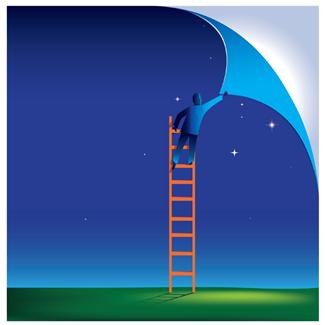 “Growth means change and change involves risk, stepping from the known to the unknown.”
Be not afraid of growing slowly; be afraid only of standing still.Chinese Proverb
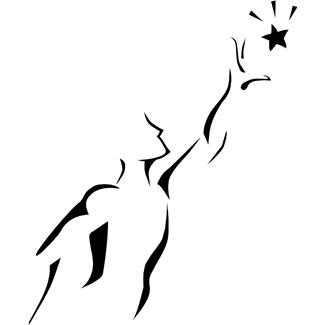 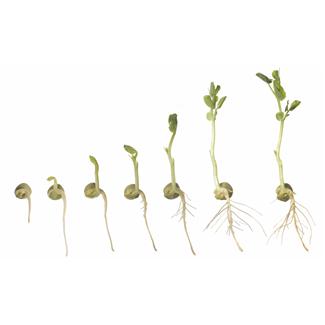 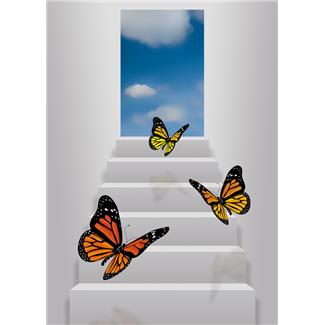 Change and growth take place when a person has risked himself and dares to become involved with experimenting with his own life. Herbert Otto
“The great thing in the world is not so much where we stand, as in what direction we are moving.”  
- Oliver Wendell Holmes